Regionalny Program Operacyjny Województwa Opolskiego na lata        2014-2020
Nabór w ramach Działania 7.6
Opole, 21 września 2020 r.
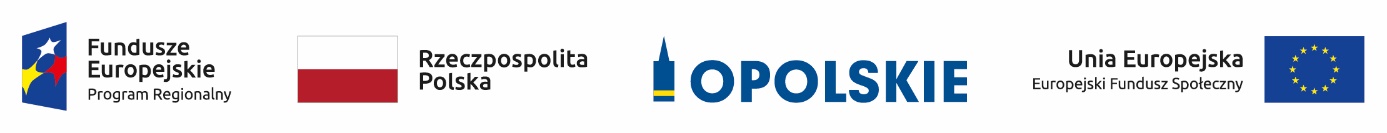 Szkolenie współfinansowane przez Unię Europejską w ramach Europejskiego Funduszu Społecznego
Wojewódzki Urząd Pracy w Opolu
Termin i miejsce naboru wniosków konkursowych w ramach 	Działania 7.6 Godzenie życia prywatnego i zawodowego


Wojewódzki Urząd Pracy w Opolu (zwany dalej IOK – Instytucja Organizująca Konkurs) prowadzi nabór wniosków o dofinansowanie projektów konkursowych od dnia 31.08.2020 r. (poniedziałek) do dnia 16.10.2020 r. (piątek).

Wypełniony w Panelu Wnioskodawcy SYZYF RPO WO 2014-2020, tj. generatorze wniosków formularz wniosku o dofinansowanie projektu, Wnioskodawca musi wysłać on-line (taką funkcjonalność zapewnia generator wniosków dostępny na stronie internetowej www.pw.opolskie.pl) w wyżej określonym terminie.

Natomiast wersję papierową wniosku (w jednym egzemplarzu) wraz z wymaganą dokumentacją, należy składać od poniedziałku do piątku w godzinach pracy urzędu, tj. od 7:30 do 15:30 w: 


Wojewódzkim Urzędzie Pracy w Opolu
Punkt Informacyjny o EFS
Pokój nr 14
ul. Głogowska 25c 45-315 Opole
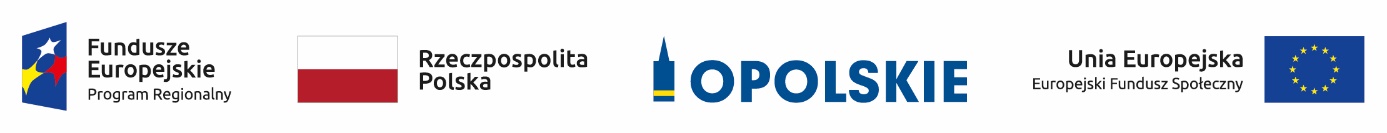 Wojewódzki Urząd Pracy w Opolu
Procedura konkursowa przebiega w następującej kolejności:


1. Nabór wniosków o dofinansowanie (składanie wniosków o dofinasowanie);

2. Ocena wniosków o dofinansowanie projektów:

Etap I – ocena formalna (obligatoryjna) do 45 dni kalendarzowych od dnia zakończenia naboru wniosków, tj.:do 30.11.2020 r.;

Etap II –  ocena merytoryczna (obligatoryjna) do 55 dni kalendarzowych od dnia następnego po zakończeniu    oceny  formalnej wszystkich projektów, tj.: do 24.01.2021 r.; 

Etap III – negocjacje (nieobligatoryjne) trwają 45 dni kalendarzowych, tj.: do 10.03.2021 r.;

3. Rozstrzygnięcie konkursu.
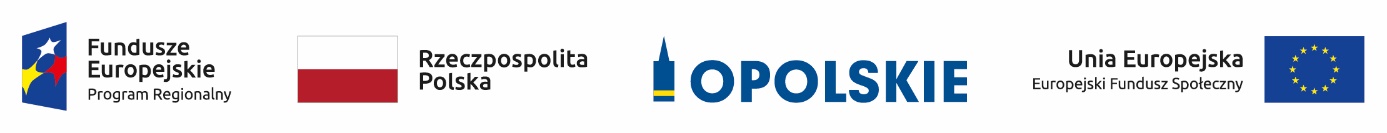 Wojewódzki Urząd Pracy w Opolu
Kwota przeznaczona na dofinansowanie projektów w konkursie


Wartość dofinansowania w ramach RPO WO 2014-2020 w ramach działania 7.6 Godzenie życia prywatnego                           i zawodowego wynosi łącznie:  

3 241 177,00 PLN, w tym: 

 - 2 900 000,00 PLN środki EFS, 
                        -    341 177,00 PLN środki Budżetu Państwa.
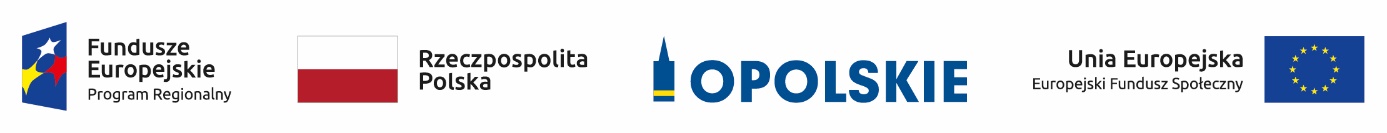 Wojewódzki Urząd Pracy w Opolu
Typy beneficjentów

O dofinansowanie w ramach konkursu mogą ubiegać się: 

Wszystkie podmioty - z wyłączeniem osób fizycznych (nie dotyczy osób prowadzących działalność gospodarczą lub oświatową na podstawie przepisów odrębnych).*

W przypadku przedsiębiorstw - wnioskodawca prowadzi działalność gospodarczą na terenie województwa opolskiego.**
 
Forma prawna beneficjenta zgodnie z klasyfikacją form prawnych podmiotów gospodarki narodowej określonych w § 7 rozporządzenia Rady Ministrów z dnia 30 listopada 2015 r. w sprawie sposobu i metodologii prowadzenia i aktualizacji krajowego rejestru urzędowego podmiotów gospodarki narodowej, wzorów wniosków, ankiet i zaświadczeń (Dz. U. z 2015 r., poz. 2009, z późn. zm.). 	

*Powiatowe urzędy pracy realizują projekty przewidujące działania skierowane wyłącznie do bezrobotnych w rozumieniu ustawy o promocji zatrudnienia i instytucjach rynku pracy oraz w sposób i na zasadach określonych w ustawie, a także na zasadach określonych w Wytycznych w zakresie realizacji projektów finansowanych ze środków Funduszu Pracy w ramach programów operacyjnych współfinansowanych z Europejskiego Funduszu Społecznego na lata 2014-2020. 

**Oznacza to, że na terenie województwa opolskiego Wnioskodawca posiada główną siedzibę lub oddział lub miejsce prowadzenia działalności. Weryfikacja nastąpi na podstawie przedstawionego przez Wnioskodawcę odpisu ze stosownego rejestru (ewidencji) – z zastrzeżeniem, że przedmiotowy wpis do rejestru (ewidencji) został dokonany najpóźniej na dzień podpisania umowy o dofinansowanie.
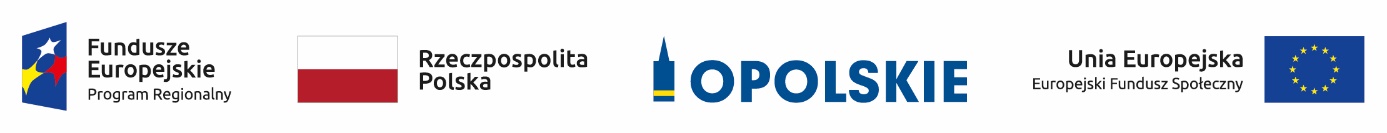 Wojewódzki Urząd Pracy w Opolu
UWAGA

 
Każdy Partner podobnie jak Wnioskodawca musi być podmiotem 
uprawnionym do ubiegania się o dofinansowanie 
      w ramach działania 7.6 Godzenie życia prywatnego i zawodowego.
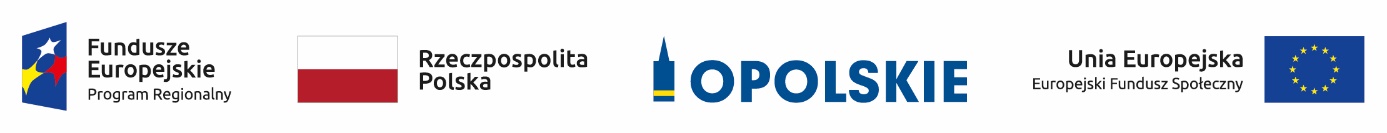 Wojewódzki Urząd Pracy w Opolu
Grupa docelowa


1)  osoby bezrobotne lub bierne zawodowo pozostające poza rynkiem pracy ze względu na obowiązek opieki nad       dziećmi do lat 3, w tym osoby, które przerwały karierę zawodową ze względu na urodzenie dziecka lub         przebywające na urlopie wychowawczym w rozumieniu ustawy z dnia 26 czerwca 1974 r. - Kodeks pracy, 
2)  osoby pracujące opiekujące się dziećmi do lat 3, w tym m.in. przebywające na urlopie macierzyńskim lub       rodzicielskim oraz osiągające niskie dochody (tzw. ubodzy pracujący), 
3)  dzieci do lat 3, 
4)  publiczne i niepubliczne instytucje opieki nad dziećmi do lat 3, 
5)  przedsiębiorstwa.
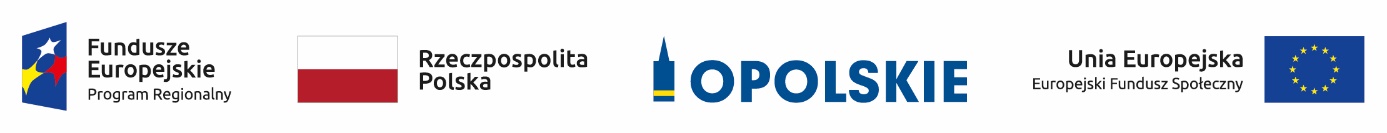 Wojewódzki Urząd Pracy w Opolu
Grupa docelowa

UWAGA:

Przystępując do rekrutacji uczestnik zobowiązany jest przedłożyć:

a.  aktualne zaświadczenie o zarejestrowaniu w urzędzie pracy – dot. bezrobotnego zarejestrowanego  w PUP;

b.  aktualne zaświadczenie z ZUS w sprawie braku odprowadzania składek na ubezpieczenie społeczne –      dot. osoby pozostającej poza rynkiem pracy niezarejestrowanej w PUP.
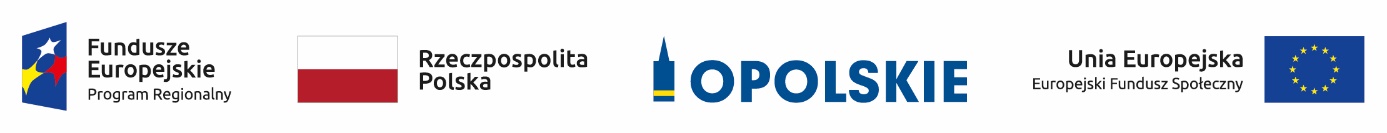 Wojewódzki Urząd Pracy w Opolu
Przedmiot konkursu - typy projektów

Przedmiotem konkursu są typy projektów określone dla Działania 7.6 Godzenie życia prywatnego i zawodowego w ramach Osi priorytetowej VII Konkurencyjny rynek pracy RPO WO 2014-2020: 

Tworzenie nowych miejsc opieki nad dziećmi do lat 3 w istniejących lub nowo tworzonych instytucjonalnych formach opieki przewidzianych ustawą z dnia 4 lutego 2011 r. o opiece nad dziećmi w wieku do lat 3 (t.j. Dz. U. z 2020 r. poz. 326 ze zm.)*, w tym m.in. zapewnienie bieżącego funkcjonowania utworzonego miejsca opieki nad dziećmi do lat 3. 

2)    Pokrycie kosztów usług bieżącej opieki nad dziećmi poprzez pokrycie kosztów opłat za pobyt dziecka w żłobku,
        klubie dziecięcym lub u dziennego opiekuna ponoszonych przez opiekunów dzieci do lat 3 lub kosztów               wynagrodzenia niani** ponoszonych przez opiekunów dzieci do lat 3. 

*Dotyczy również żłobków przyzakładowych. 	
** W przedmiotowym konkursie wyłączono możliwość finansowania tej formy opieki.
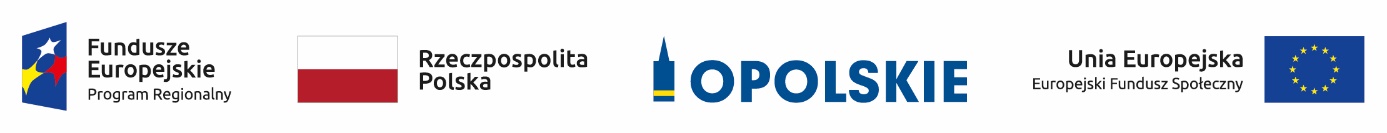 Wojewódzki Urząd Pracy w Opolu
3) Dostosowanie istniejących miejsc opieki nad dziećmi do lat 3 w instytucjonalnych formach opieki do potrzeb       dzieci z niepełnosprawnościami. 
4) Aktywizacja zawodowa osób sprawujących opiekę nad dziećmi do lat 3*, w tym m.in. 
a) pośrednictwo pracy, 
b) poradnictwo zawodowe, 
c) szkolenia, 
d) staże, 
e) wyposażenie i doposażenie stanowiska pracy, 
f) grant na utworzenie stanowiska pracy w formie telepracy 
w rozumieniu art. 67 ustawy z dnia 26 czerwca 1974 r. – Kodeks pracy (t.j. Dz.U. z 2019 poz. 1040 z późn. zm.). 
	
*Możliwa do realizacji wyłącznie jako element projektu wskazanego w pozostałych typach projektu. Nie dotyczy osób pracujących (definicja osoby pracującej została wskazana w dokumencie pn. Lista wskaźników na poziomie projektu RPO WO 2014-2020. Zakres EFS).
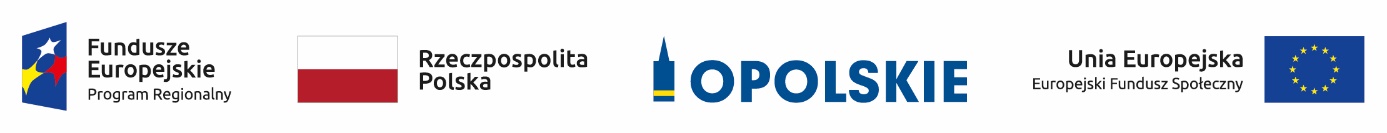 Wojewódzki Urząd Pracy w Opolu
UWAGA!  W przypadku opiekunów prawnych/ rodziców pozostających poza rynkiem pracy, stanowiących grupę osób bezrobotnych i biernych zawodowo* wskazanych w pkt 4 ppkt 1 Regulaminu konkursu należy obligatoryjnie zapewnić realizację 4 typu projektu. Dobór poszczególnych form wsparcia w ramach aktywizacji zawodowej musi zostać poprzedzony pogłębioną analizą umiejętności, predyspozycji i problemów zawodowych danego uczestnika projektu m.in. poprzez opracowanie/aktualizację Indywidualnego Planu Działania (IPD) chyba,  że osoba przystępująca do projektu posiada aktualny IPD. 

*Z wyłączeniem osób przebywających na urlopie wychowawczym, w sytuacji gdy ich powrót na rynek pracy nie wymaga zastosowania instrumentów aktywizacji zawodowej (np. uczestnik projektu powraca na dotychczasowe stanowisko pracy, więc nie jest konieczne zastosowanie w stosunku do niego instrumentów wymienionych w 4 typie projektu. W takim wypadku nie ma również zastosowania kryterium efektywności zatrudnieniowej).
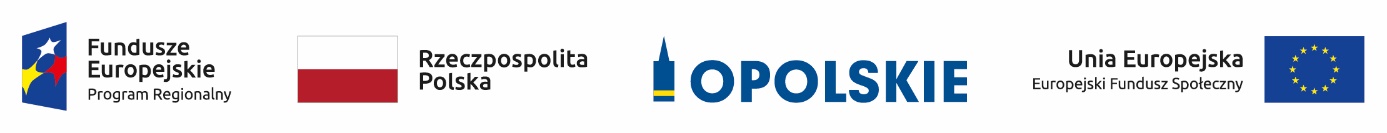 Wojewódzki Urząd Pracy w Opolu
Warunki szczegółowe

1. Działania świadomościowe (kampanie informacyjne i działania upowszechniające) będą możliwe do finansowania      jedynie jeśli będą stanowić część projektu i będą uzupełniać działania o charakterze wdrożeniowym w ramach tego      projektu z zastrzeżeniem iż nie mogą przekroczyć 10 % kosztów kwalifikowalnych. 
2. W przedmiotowym konkursie wyłączono możliwość finansowania kosztów wynagrodzenia niani. 
3. Dostosowanie istniejących miejsc opieki nad dziećmi do lat 3 do potrzeb dzieci z niepełnosprawnościami musi      bezpośrednio wynikać z diagnozy potrzeb i stopnia niedostosowania placówki. 
4. W przypadku realizacji typu projektu nr 1 finansowanie działalności bieżącej nowo utworzonych miejsc opieki nad      dziećmi do lat 3 w formie żłobków, klubów dziecięcych lub dziennego opiekuna* nie może trwać dłużej niż 24       miesiące. 

* Powyższe może nastąpić po uzyskaniu zgody Instytucji Pośredniczącej – Wojewódzkiego Urzędu Pracy w Opolu.
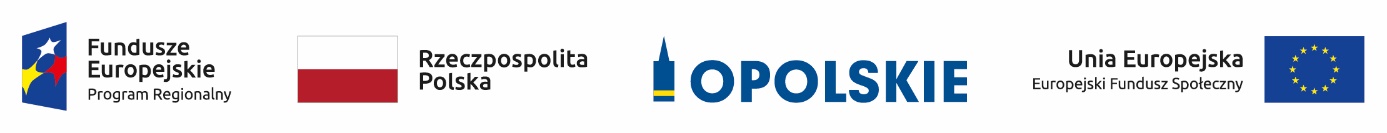 Wojewódzki Urząd Pracy w Opolu
5. W przypadku realizacji typu projektu nr 2 finansowanie kosztów opieki nad dziećmi do lat 3, względem konkretnego dziecka i opiekuna, nie może trwać dłużej niż 12 miesięcy. Ze względu na niefunkcjonowanie miejsc opieki nad    dziećmi do lat 3 w związku z epidemią choroby COVID-29 dopuszcza się wydłużenie okresu finansowania, który nie może być jednak dłuższy niż okres, w którym miejsca opieki nie funkcjonuje*.
6. Wsparcie w zakresie tworzenia nowych miejsc opieki nad dziećmi do lat 3 w formie żłobków, klubów dziecięcych lub dziennego opiekuna musi prowadzić do zwiększenia liczby miejsc opieki prowadzonych przez daną instytucję publiczną lub niepubliczną w okresie realizacji projektu współfinansowanego z EFS. Powyższy warunek nie ma   zastosowania w przypadku dostosowania istniejących miejsc opieki do potrzeb dzieci z niepełnosprawnościami. 
7. W ramach projektu nie może wystąpić podwójne finansowanie kosztów w odniesieniu do tego samego miejsca     opieki (w trakcie trwania jego finansowania ze środków EFS i w okresie trwałości), co oznacza, że koszty poniesione     na sfinansowanie bieżącej opieki nad dziećmi, o których mowa w typie projektu nr 2 nie mogą być wykazywane     jednocześnie jako koszty bieżącego funkcjonowania miejsca opieki w ramach jego utworzenia (typ projektu nr 1). 
	
* Powyższe może nastąpić po uzyskaniu zgody Instytucji Pośredniczącej – Wojewódzkiego Urzędu Pracy w Opolu.
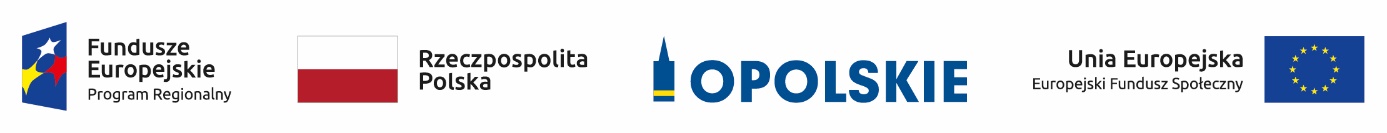 Wojewódzki Urząd Pracy w Opolu
8. W celu uniknięcia podwójnego finansowania tego samego miejsca z różnych źródeł te same koszty związane     z bieżącym funkcjonowaniem utworzonego miejsca opieki w ramach działania 7.6 nie mogą być jednocześnie     finansowane z innych źródeł, w tym w szczególności z resortowego Programu „Maluch+”. 
9. Wymagania jakościowe oraz zasady realizacji i finansowania poszczególnych form wsparcia dla działania 7.6 zostały określone w odrębnym dokumencie pn. Standardy jakościowe i zasady realizacji wsparcia dla uczestników    projektów w ramach działania 7.6 Godzenie życia prywatnego i zawodowego RPO WO 2014-2020. 
10. Pozostałe limity i ograniczenia w realizacji projektów niewskazane w SZOOP 2014-2020 dla działania        7.6 określone są w pozostałych dokumentach IZ RPO WO niezbędnych dla przeprowadzenia procedury konkursowej,        w tym w umowie/decyzji o dofinansowanie. 
	
Uwaga:  

W ramach przedmiotowego naboru utworzenie nowych miejsc opieki nad dziećmi do lat 3 w formie żłobków, klubów dziecięcych lub dziennego opiekuna powinno nastąpić najpóźniej w 2021 roku.
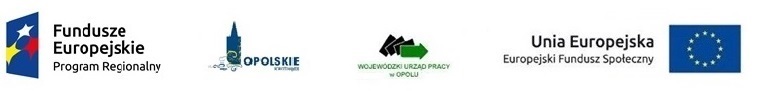 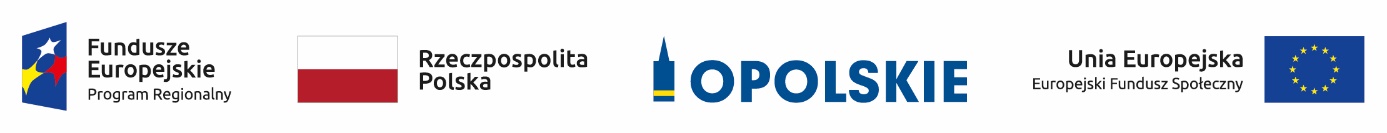 Wojewódzki Urząd Pracy w Opolu
Maksymalny % poziom dofinansowania UE wydatków kwalifikowalnych na poziomie projektu: 85%. 	

Maksymalny % poziom dofinansowania całkowitego wydatków kwalifikowalnych na poziomie projektu (środki UE + ewentualne współfinansowanie z budżetu państwa lub innych źródeł przyznawane beneficjentowi przez właściwą instytucję):  	90%, w tym maksymalny udział budżetu państwa w finansowaniu wydatków kwalifikowalnych na poziomie projektu 5%. 	

Minimalny wkład własny beneficjenta jako % wydatków kwalifikowalnych: 10%. 	

Maksymalna wartość projektu nabór będzie przeprowadzony dla projektów o maksymalnej wartości dofinansowania 100 tys. EURO. (Do przeliczenia ww. kwoty na PLN należy stosować miesięczny obrachunkowy kurs wymiany stosowany przez KE aktualny na dzień ogłoszenia konkursu tj: 4,4664 zł).
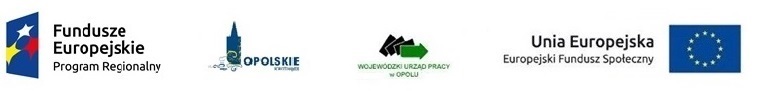 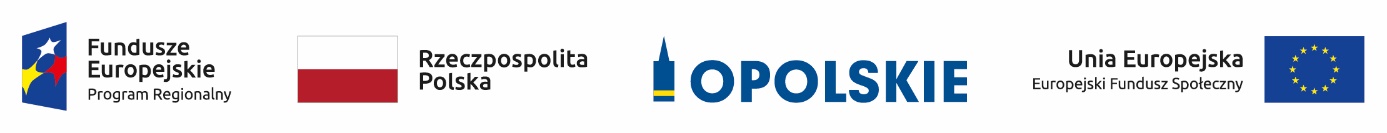 Wojewódzki Urząd Pracy w Opolu
Warunki i planowany zakres stosowania cross-financingu (%) 	


W ramach działania 7.6 przewidziano wykorzystanie mechanizmu cross-financingu, jednak jego zastosowanie będzie wynikało z indywidualnej analizy każdego przypadku i musi być uzasadnione z punktu widzenie skuteczności lub efektywności osiągania założonych celów. 
Dopuszczalny poziom cross - financingu: 10% wydatków kwalifikowanych projektu. 
	
Dopuszczalna maksymalna wartość zakupionych środków trwałych jako % wydatków kwalifikowalnych 	

Wysokość środków trwałych poniesionych w ramach kosztów bezpośrednich projektu oraz wydatków w ramach cross-financingu nie może łącznie przekroczyć 10% wydatków projektu.
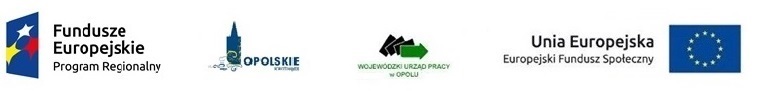 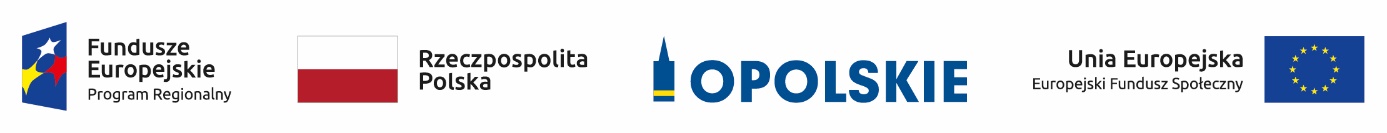 Wojewódzki Urząd Pracy w Opolu
Warunki stosowania uproszczonych form rozliczania wydatków 	




W ramach naboru przyjmowane będą tylko i wyłącznie tzw. „małe” projekty o wartości dofinansowania nie większej niż 100 tys. EURO , w przypadku których rozliczenie kosztów bezpośrednich musi nastąpić na podstawie kwot ryczałtowych określanych przez beneficjenta w oparciu o szczegółowy budżet projektu. 


Kwoty ryczałtowe zgodnie z Wytycznymi w zakresie kwalifikowalności wydatków w ramach Europejskiego Funduszu Rozwoju Regionalnego, Europejskiego Funduszu Społecznego oraz Funduszu Spójności na lata 2014-2020.
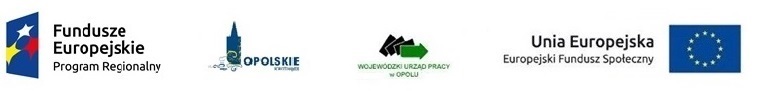 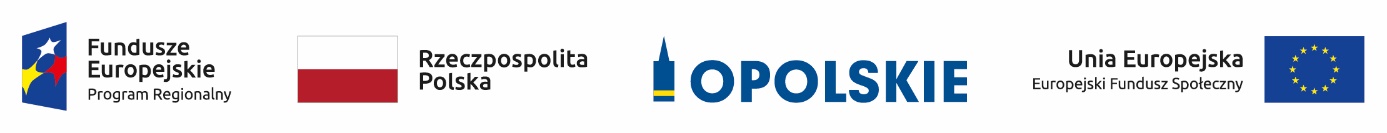 Wojewódzki Urząd Pracy w Opolu
UWAGA! 

W przypadku rozliczania wydatków w projekcie na podstawie kwoty ryczałtowej, do jednego zadania można przydzielić tylko i wyłącznie jedną kwotę ryczałtową. Dla kwoty ryczałtowej, należy ująć maksymalnie dwa wskaźniki produktu adekwatne w ramach danej kwoty ryczałtowej. W przypadku braku wskaźnika produktu, należy wybrać adekwatne dla danej kwoty ryczałtowej wskaźniki rezultatu. Wybór wskaźników produktu i rezultatu może być wykonany z wskazanych przez beneficjenta wskaźników w sekcji IV, w tabelach pkt 4.1 i pkt 4.2 wniosku o dofinansowanie. Jeśli w sekcji IV nie ma adekwatnych dla danej kwoty ryczałtowej wskaźników produktu lub rezultatu, beneficjent ma możliwość wprowadzenia własnych wskaźników, co zostało opisane w punkcie 5.1 „Instrukcji wypełniania wniosku o dofinansowanie projektu EFS w ramach RPO WO 2014-2020, pn. Zakres rzeczowo-finansowy”, stanowiącej załącznik nr 4 do Regulaminu konkursu.
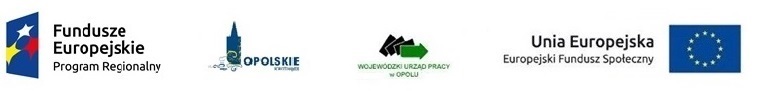 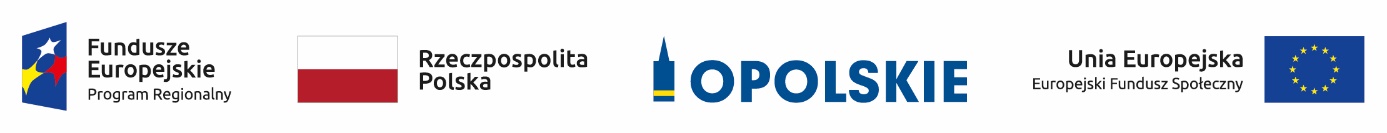 Wojewódzki Urząd Pracy w Opolu
W projektach realizowanych w ramach Europejskiego Funduszu Społecznego rozliczanie kosztów pośrednich odbywa się wyłącznie za pomocą stawki ryczałtowej, co oznacza, że nie ma możliwości rozliczania kosztów pośrednich na podstawie rzeczywiście poniesionych wydatków.



 Ważne! W związku z zastosowaniem wyłącznie kwot i stawek ryczałtowych w ramach przedmiotowego konkursu nie jest możliwe udzielanie pomocy publicznej przyznawanej na podstawie rozporządzenia Komisji (UE) NR 651/2014 z dnia 17 czerwca 2014 r. uznające niektóre rodzaje pomocy za zgodne z rynkiem wewnętrznym w zastosowaniu art. 107 i 108 Traktatu, zgodnie z art. 7 pkt 1.
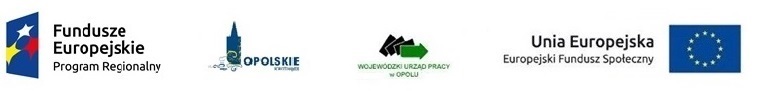 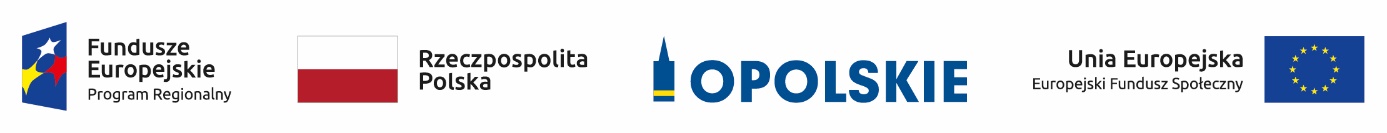 Wojewódzki Urząd Pracy w Opolu
Projekty partnerskie 	

Istotą realizacji projektu w partnerstwie jest wspólna realizacja projektu przez podmioty wnoszące do partnerstwa różnorodne zasoby (ludzkie, organizacyjne, techniczne, finansowe). Należy jednak mieć na uwadze, że aby uznać zawiązane partnerstwo za zasadne i racjonalne niezbędne jest korzystanie przez Partnerów projektu z dofinansowania UE, które musi być przewidziane dla Partnerów w budżecie projektu, w powiązaniu z zadaniami, które mają do wykonania. Niedopuszczalne jest zlecanie zadań pomiędzy podmiotami partnerstwa a także angażowanie pracowników/ współpracowników Partnera wiodącego lub pozostałych Partnerów przez inny podmiot partnerstwa w zakresie obowiązków tych osób, które wynikają z zatrudnienia przez jeden z podmiotów partnerstwa. 
Każdy Partner podobnie jak wnioskodawca musi być podmiotem uprawnionym do ubiegania się o dofinansowanie w ramach działania 7.6 Godzenie życia prywatnego i zawodowego, zgodnie z warunkami określonymi w SZOOP (wersja nr 41) oraz Regulaminie Konkursu.
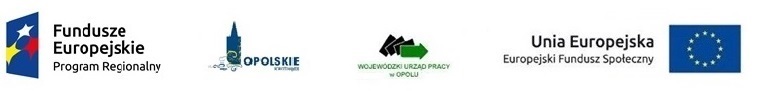 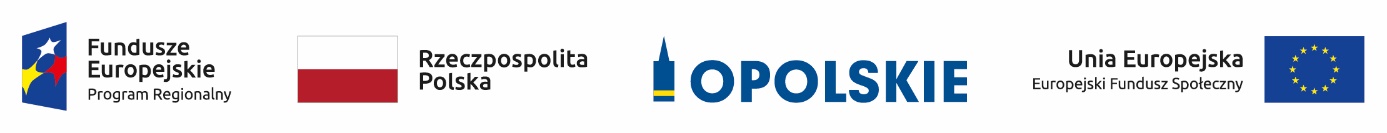 Wojewódzki Urząd Pracy w Opolu
Projekty partnerskie 	


Wybór partnerów musi nastąpić przed złożeniem wniosku o dofinansowanie projektu. 

Na etapie składania wniosku o dofinansowanie – w przypadku projektów realizowanych w partnerstwie – nie jest wymagana od wnioskodawcy umowa partnerska. W przypadku przyjęcia projektu do realizacji, Wnioskodawca zostanie zobligowany do dostarczenia umowy partnerskiej, jednoznacznie określającej cele i reguły partnerstwa oraz jego ewentualny plan finansowy. 

Podpisanie i przekazanie umowy partnerskiej musi nastąpić przed dniem zawarcia umowy o dofinansowaniu projektu.
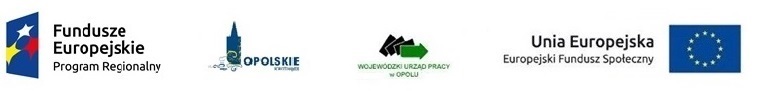 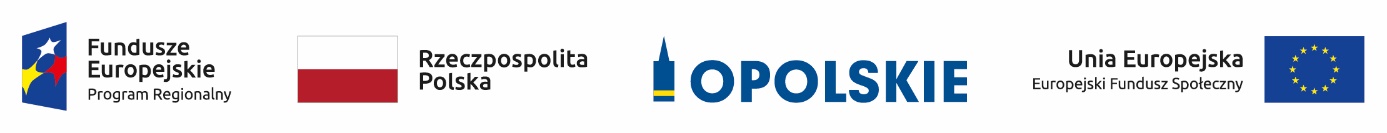 Wojewódzki Urząd Pracy w Opolu
Kryteria wyboru projektów

KRYTERIA FORMALNE

Wnioskodawca oraz Partnerzy (jeśli dotyczy) uprawnieni do składania wniosku.
Roczny obrót Wnioskodawcy i/lub Partnera jest równy lub wyższy od wydatków w projekcie.
Zasadność zawarcia partnerstwa w ramach projektu (jeśli dotyczy).
Wnioskodawca wybrał wszystkie wskaźniki horyzontalne.
Wnioskodawca określił wartość docelową większą od zera przynajmniej dla jednego wskaźnika w projekcie.
Wnioskodawca oraz partnerzy (jeśli dotyczy) nie podlegają wykluczeniu z ubiegania się o dofinansowanie na podstawie: 
-      art. 207 ust. 4 ustawy z dnia 27 sierpnia 2009 r. o finansach publicznych, 
art. 12 ustawy z dnia 15 czerwca 2012 r. o skutkach powierzania wykonywania pracy cudzoziemcom przebywającym wbrew przepisom na terytorium Rzeczypospolitej Polskiej, 
art. 9 ustawy z dnia 28 października 2002 r. o odpowiedzialności podmiotów zbiorowych za czyny zabronione pod groźbą kary.
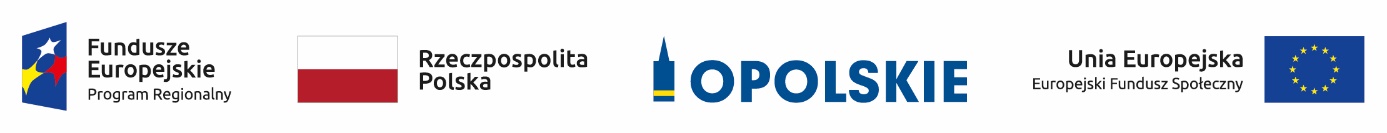 Wojewódzki Urząd Pracy w Opolu
Kryteria wyboru projektów

KRYTERIA FORMALNE C.D.
7.  W przypadku projektu partnerskiego spełnione zostały wymogi dotyczące wyboru partnerów, o których mowa w art. 33 ustawy z dnia 11 lipca 2014 r. o zasadach realizacji programów w zakresie polityki spójności finansowanych     w perspektywie finansowej 2014–2020. 
8.   Projekt nie został fizycznie ukończony lub w pełni zrealizowany przed złożeniem wniosku o dofinansowanie.
9.   Wartość dofinansowania nie jest wyższa niż kwota alokacji określona w konkursie. 
10.Podmiot aplikujący o dofinansowanie składa dopuszczalną w Regulaminie konkursu liczbę wniosków  o dofinansowanie projektu i/lub zawiera dopuszczalną w Regulaminie konkursu liczbę partnerstw (o ile dotyczy).
11. Podmiot aplikujący o dofinansowanie składa wyłącznie projekt „mały”, zgodnie z formułą 
w jakiej przeprowadzany jest dany nabór, wskazaną w Regulaminie konkursu (jeśli dotyczy).
12. Podmiot aplikujący o dofinansowanie składa wyłącznie projekt  „duży”, zgodnie z formułą w jakiej przeprowadzany jest dany nabór, wskazaną w Regulaminie konkursu (jeśli dotyczy).
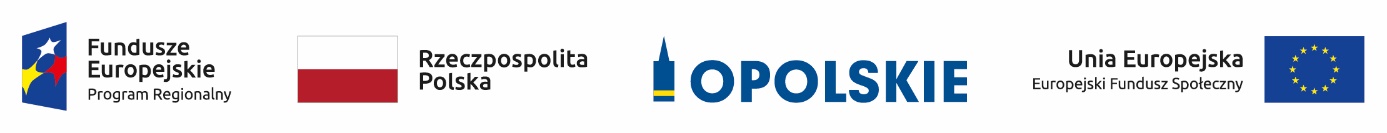 Wojewódzki Urząd Pracy w Opolu
Kryteria wyboru projektów

KRYTERIA MERYTORYCZNE – UNIWERSALNE 

Wybrane wskaźniki są adekwatne do określonego na poziomie projektu celu/ typu projektu/ grupy docelowej.

Założone wartości docelowe wskaźników większe od zera są realne do osiągnięcia.
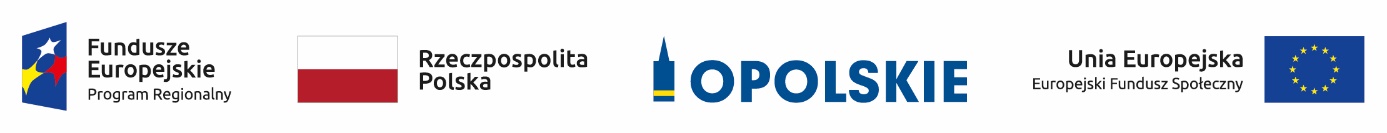 Wojewódzki Urząd Pracy w Opolu
Kryteria wyboru projektów

KRYTERIA HORYZONTALNE UNIWERSALNE

Zgodność z prawodawstwem unijnym;
Zgodność z zasadą równości kobiet i mężczyzn w oparciu o standard minimum.
Zgodność z zasadą zrównoważonego rozwoju.
Beneficjent wykazał, że projekt będzie miał pozytywny wpływ na zasadę niedyskryminacji, w tym dostępności dla osób z niepełnoprawnościami. Przez pozytywny wpływ należy rozumieć zapewnienie dostępności do oferowanego w projekcie wsparcia dla wszystkich jego uczestników oraz zapewnienie dostępności wszystkich produktów projektu (które nie zostały uznane za neutralne) dla wszystkich ich użytkowników, zgodnie ze standardami dostępności, stanowiącymi załącznik do Wytycznych w zakresie realizacji zasady równości szans i niedyskryminacji, w tym dostępności dla osób z niepełnosprawnościami oraz zasady równości szans kobiet i mężczyzn w ramach funduszy unijnych na lata 2014-2020.
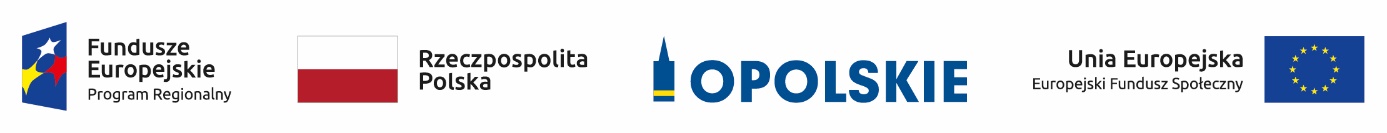 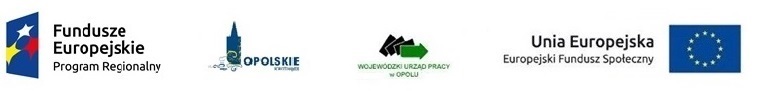 Wojewódzki Urząd Pracy w Opolu
Kryteria wyboru projektów

KRYTERIA HORYZONTALNE UNIWERSALNE c.d.

5.     Zgodność z prawodawstwem  krajowym, w tym z przepisami ustawy Prawo zamówień publicznych.
6.     Zgodność z zasadami dotyczącymi pomocy publicznej.
7.     Czy projekt jest zgodny z Szczegółowym Opisem  Osi Priorytetowych RPO WO 2014-2020 – EFS (dokument aktualny  na dzień ogłoszenia konkursu - wersja przyjęta przez Zarząd Województwa Opolskiego Uchwałą nr 733/2015 z dnia 16 czerwca 2015 r. z późn. zmianami), w zakresie zgodności z kartą działania, którego nabór dotyczy.
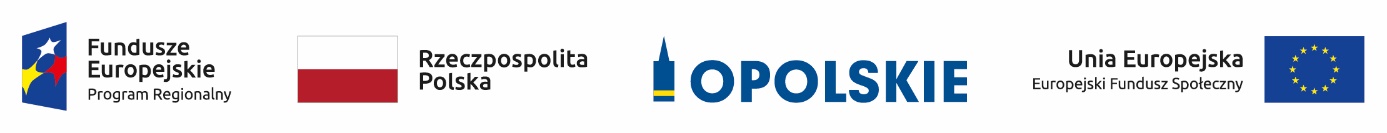 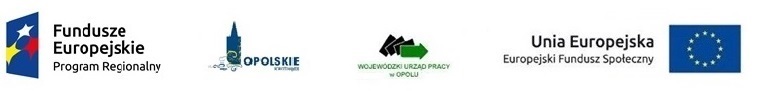 Wojewódzki Urząd Pracy w Opolu
Kryteria wyboru projektów

KRYTERIA SZCZEGÓŁOWE UNIWERSALNE

Projekt skierowany do osób fizycznych mieszkających w rozumieniu Kodeksu Cywilnego i/lub  pracujących  i/lub uczących się na terenie województwa opolskiego.
Projekt skierowany do podmiotów, których siedziba/oddział znajduje się  na terenie województwa opolskiego. 
Wnioskodawca w okresie realizacji prowadzi biuro projektu (lub posiada siedzibę, filię, delegaturę, oddział czy inną prawnie dozwoloną formę organizacyjną działalności podmiotu) na terenie województwa opolskiego z możliwością udostępnienia pełnej dokumentacji wdrażanego projektu oraz zapewniające uczestnikom projektu możliwość osobistego kontaktu z kadrą projektu.
Projekt jest realizowany na terenie województwa opolskiego.
Kwalifikowalność wydatków projektu.
Termin rozpoczęcia realizacji projektu.
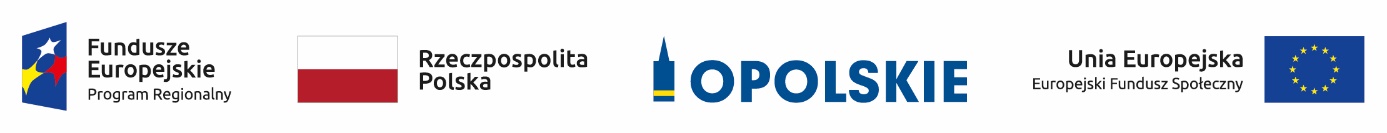 Wojewódzki Urząd Pracy w Opolu
Kryteria wyboru projektów

KRYTERIA MERYTORYCZNE (PUNKTOWANE)

Potencjał Wnioskodawcy i/lub Partnerów w tym opis:
zasobów finansowych, jakie wniesie do projektu Wnioskodawca i/lub Partnerzy,
potencjału kadrowego Wnioskodawcy i/lub Partnerów i sposobu jego wykorzystania w ramach projektu,
potencjału technicznego w tym sprzętowego i warunków lokalowych Wnioskodawcy i/lub Partnerów  i sposobu jego wykorzystania w ramach projektu.

Doświadczenie Wnioskodawcy i/lub Partnerów z uwzględnieniem dotychczasowej działalności:
w obszarze merytorycznym wsparcia projektu (zakres tematyczny),
na rzecz grupy docelowej,
na określonym obszarze terytorialnym, na  którym będzie realizowany projekt.

Trafność doboru i opisu zadań przewidzianych do realizacji w ramach projektu.

Poprawność sporządzenia budżetu projektu.
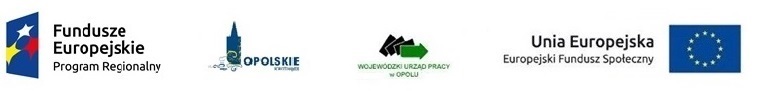 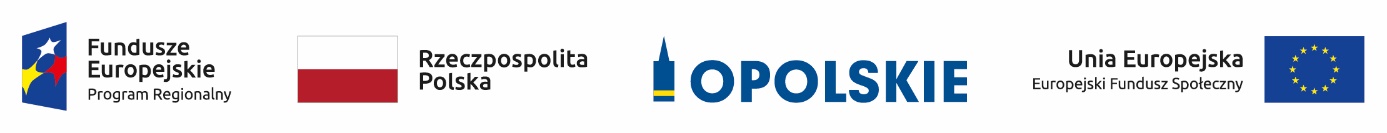 Wojewódzki Urząd Pracy w Opolu
Kryteria wyboru projektów

KRYTERIUM NEGOCJACYJNE – UNIWERSALNE 

Projekt spełnia warunki postawione przez oceniających lub przewodniczącego Komisji Oceny Projektów.

Kryterium weryfikowane na etapie negocjacji przez przewodniczącego Komisji Oceny Projektów (KOP). W ramach weryfikacji kryterium sprawdzeniu podlega czy:
do wniosku zostały wprowadzone zmiany wymagane przez oceniających w kartach oceny lub przez przewodniczącego KOP wynikające z ustaleń negocjacyjnych, 
podczas negocjacji KOP uzyskała wymagane wyjaśnienia i informacje od wnioskodawcy, 
do wniosku wprowadzono zmiany nieuzgodnione w ramach negocjacji. 

Jeśli odpowiedź na pytania 1-2 jest pozytywna, a na pytanie 3 negatywna,  kryterium zostanie uznane za spełnione i projekt otrzyma ocenę pozytywną. Inna niż wskazana powyżej odpowiedź na którekolwiek z pytań skutkuje  oceną  negatywną i  brakiem możliwości dofinansowania projektu.
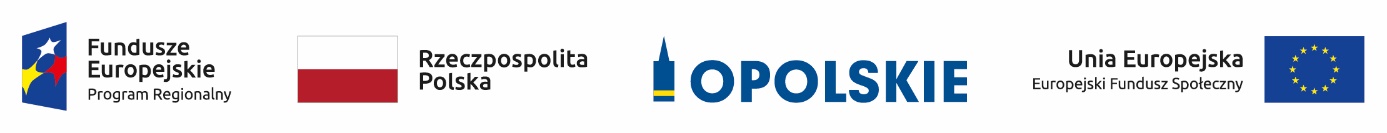 Wojewódzki Urząd Pracy w Opolu
Kryteria wyboru projektów
KRYTERIA MERYTORYCZNE SZCZEGÓŁOWE 

Projekt zakłada na zakończenie jego realizacji osiągnięcie kryterium efektywności zatrudnieniowej, informującego o odsetku uczestników, którzy podjęli zatrudnienie (na podstawie umowy o pracę, oraz samozatrudnienie) na poziomie:
        - dla osób w najtrudniejszej sytuacji, w tym imigranci, reemigranci, osoby w wieku 50 lat i więcej,           kobiety, osoby z niepełnosprawnościami, osoby długotrwale bezrobotne, osoby z niskimi           kwalifikacjami do poziomu ISCED 3 – minimum 44,3% 
       - dla pozostałych osób nienależących do ww. grup – minimum 60,4%
       - dla osób z niepełnosprawnościami w projektach dedykowanych w całości i wyłącznie osobom z tej grupy - 24%.
2.    Wsparcie w zakresie opieki nad dziećmi do lat 3 jest realizowane w określonych formach i zgodnie ze         standardami opieki nad dziećmi do lat 3.
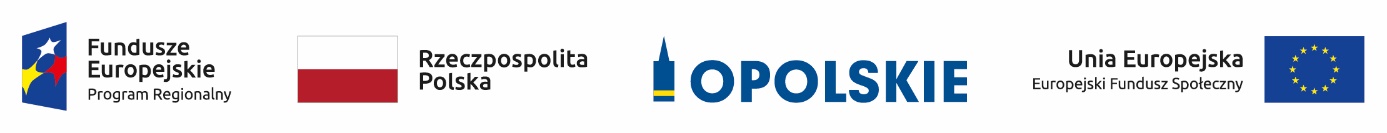 Wojewódzki Urząd Pracy w Opolu
Kryteria wyboru projektów

KRYTERIA MERYTORYCZNE SZCZEGÓŁOWE  C.D.

3. Beneficjent zobowiązuje się do zachowania trwałości utworzonych i dostosowanych do potrzeb dzieci z   niepełnosprawnościami w ramach projektu miejsc opieki nad dziećmi do lat 3 w żłobkach, klubach dziecięcych i przez dziennego opiekuna, przez co najmniej 2 lata od daty zakończenia realizacji projektu 

4. Minimalny zakres informacji, które muszą zostać przedstawione przez beneficjenta we wniosku     o dofinansowanie, obejmujący co najmniej: 
a) uzasadnienie zapotrzebowania na miejsca opieki nad dziećmi do lat 3, w tym analizę uwarunkowań w   zakresie zróżnicowań przestrzennych w dostępie do form opieki i prognoz demograficznych 
b) warunki lokalowe, tj. wykorzystanie bazy lokalowej, w której będzie realizowana opieka nad dziećmi do lat 3,
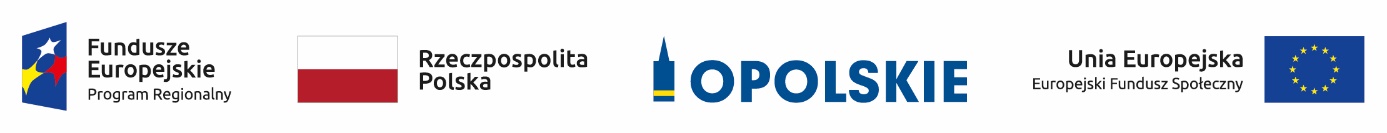 Wojewódzki Urząd Pracy w Opolu
Kryteria wyboru projektów

KRYTERIA MERYTORYCZNE SZCZEGÓŁOWE  C.D.

c) zasady rekrutacji uczestników do projektu* 
d) informacje dotyczące sposobu utrzymania funkcjonowania miejsc opieki nad dziećmi do lat 3 po ustaniu finansowania z EFS, tj. informacje, z jakiego źródła miejsca te będą utrzymane przez okres minimum 2 lat od daty zakończenia realizacji projektu po ustaniu finansowania EFS, a także planowane działania zmierzające do utrzymania funkcjonowania tych miejsc opieki po ustaniu finansowania EFS – nowa definicja kryterium.

* Wnioskodawca na etapie rekrutowania do projektu ostatecznych odbiorców wsparcia, zobowiązany jest do udzielenia wsparcia      w pierwszej kolejności osobom, których dochody nie przekraczają kryteriów dochodowych ustalonych w oparciu o próg       interwencji socjalnej.
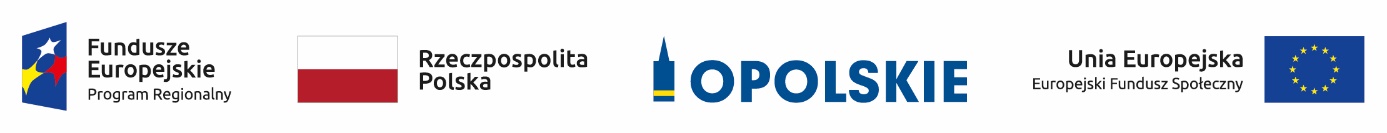 Wojewódzki Urząd Pracy w Opolu
Kryteria wyboru projektów

KRYTERIA MERYTORYCZNE SZCZEGÓŁOWE (PUNKTOWANE)

1. Projekt zakłada tworzenie i utrzymanie nowych miejsc opieki nad dziećmi do lat 3 na terenach gmin  gdzie liczba dostępnych miejsc opieki jest niższa niż zidentyfikowane zapotrzebowanie na miejsca.* 
2. Projekt będzie realizowany w ramach partnerstwa administracji publicznej i podmiotów ekonomii społecznej. 
3. Projekt jest komplementarny z resortowym Programem „MALUCH +”. 
4. Projekt jest komplementarny z inicjatywami zaplanowanymi w ramach programu SSD. 
5. Projekt zakłada objęcie wsparciem miast średnich, w tym w szczególności miast średnich tracących funkcje społeczno-gospodarcze – nowa definicja kryterium. 

* Dotyczy typu 1 projektu.
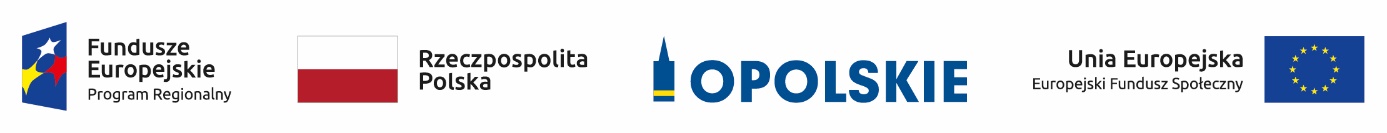 Wojewódzki Urząd Pracy w Opolu
Wskaźniki rezultatu i produktu

Zgodnie z Instrukcją wypełniania wniosku o dofinansowanie projektu EFS w ramach RPO WO 2014-2020 (tryb konkursowy), stanowiącą załącznik nr 2 do niniejszego Regulaminu konkursu, w przypadku projektów rozliczanych kwotami ryczałtowymi w kolumnie Nazwa wskaźnika i Wartość wskaźnika dla kwoty ryczałtowej, należy ująć maksymalnie dwa wskaźniki produktu adekwatne w ramach danej kwoty ryczałtowej. W przypadku braku wskaźnika produktu, należy wybrać adekwatne dla danej kwoty ryczałtowej wskaźniki rezultatu. Wybór wskaźników produktu i rezultatu może być wykonany z wskazanych przez beneficjenta wskaźników w sekcji IV, w tabelach pkt 4.1 i pkt 4.2 wniosku o dofinansowanie. Jeśli w sekcji IV nie ma adekwatnych dla danej kwoty ryczałtowej wskaźników produktu lub rezultatu, beneficjent ma możliwość wprowadzenia własnych wskaźników.
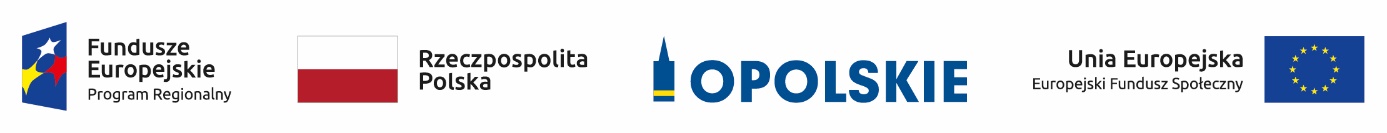 Wojewódzki Urząd Pracy w Opolu
Wskaźniki rezultatu i produktu

Uwaga! 

Zgodnie z Wytycznymi w zakresie kwalifikowalności wydatków, podrozdział 6.6.1 w jednym zadaniu przewidzianym do realizacji w projekcie może być dodana tylko jedna kwota ryczałtowa. Nie ma zatem możliwości w formularzu wniosku o dofinansowanie dodania więcej niż jednej kwoty ryczałtowej w ramach jednego zadania Zestawienie wskaźników stanowi załącznik nr 8 do niniejszego Regulaminu pn. Lista wskaźników na poziomie projektu dla Działania 7.6 Godzenie życia prywatnego i zawodowego.
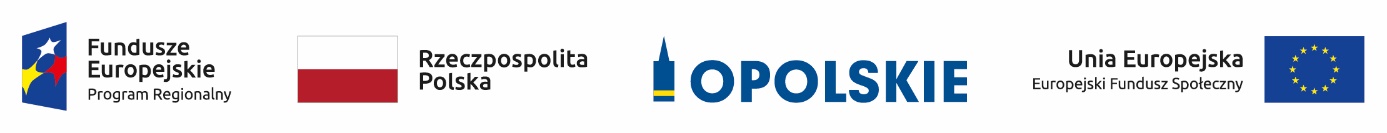 Wojewódzki Urząd Pracy w Opolu
Lista wskaźników kluczowych dla działania 7.6 
	
1. Liczba osób opiekujących się dziećmi w wieku do lat 3 objętych wsparciem w programie.
2. Liczba utworzonych miejsc opieki nad dziećmi w wieku do lat 3.	
3. Liczba osób, które powróciły na rynek pracy po przerwie związanej z urodzeniem/ wychowaniem dziecka, po opuszczeniu programu:  W ramach projektu odsetek osób, które powróciły na rynek pracy po przerwie związanej z urodzeniem/ wychowaniem dziecka, po opuszczeniu programu powinien wynosić minimum 73% osób pracujących objętych wsparciem w ramach wskaźnika produktu Liczba osób opiekujących się dziećmi w wieku do lat 3 objętych wsparciem w programie. 	
4. Liczba osób pozostających bez pracy, które znalazły pracę lub poszukują pracy po opuszczeniu programu: 	
W ramach projektu odsetek osób, które znalazły pracę lub poszukują pracy po opuszczeniu programu powinien wynosić minimum 95% osób bezrobotnych i biernych zawodowo objętych wsparciem w ramach wskaźnika produktu Liczba osób opiekujących się dziećmi w wieku do lat 3 objętych wsparciem w programie.
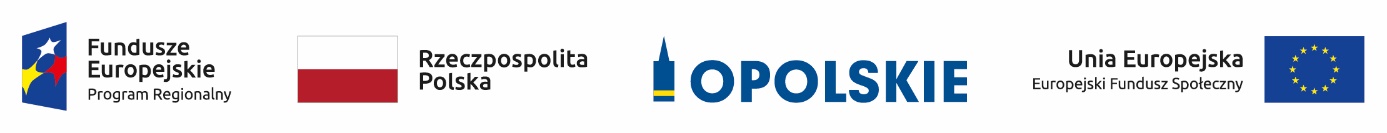 Wojewódzki Urząd Pracy w Opolu
Lista wskaźników kluczowych dla działania 7.6 
	
5. Wskaźnik efektywności zatrudnieniowej dla osób w najtrudniejszej sytuacji.
6. Wskaźnik efektywności zatrudnieniowej dla pozostałych osób.
7. Wskaźnik efektywności zatrudnieniowej dla osób z niepełnosprawnościami.
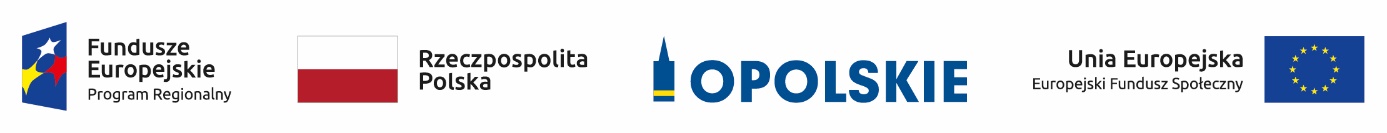 Wojewódzki Urząd Pracy w Opolu
Dokument pn. Standardy jakościowe i zasady realizacji wsparcia dla uczestników projektów w ramach działania 7.6 Godzenie życia prywatnego i zawodowego RPO WO 2014-2020 stanowiące załącznik nr 14 do umowy o dofinansowanie zawiera następujące informacje:

USZCZEGÓŁOWIENIE FORM WSPARCIA 
SPOSÓB POMIARU KRYTERIUM EFEKTYWNOŚCI ZATRUDNIENIOWEJ W PROJEKCIE
KOMPLEMENTARNOŚĆ PROJEKTU Z RESORTOWYM PROGRAMEM „MALUCH+” 	
LISTA ZAWODÓW DEFICYTOWYCH I NADWYŻKOWYCH W WOJEWÓDZTWIE OPOLSKIM W 2020 ROKU 
SPOSÓB WERYFIKACJI NABYCIA KWALIFIKACJI I KOMPETENCJI PRZEZ UCZESTNIKÓW PROJEKTÓW
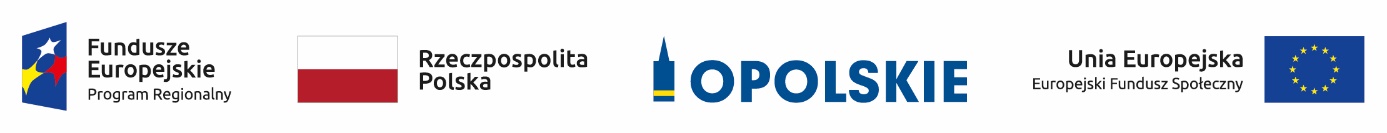 Wojewódzki Urząd Pracy w Opolu
USZCZEGÓŁOWIENIE FORM WSPARCIA  - Typ projektu nr 1 i 3

W ramach projektów ukierunkowanych na tworzenie nowych miejsc opieki nad dziećmi do lat 3 w formie żłobków, klubów dziecięcych oraz u dziennego opiekuna (Typ projektu nr 1) możliwe są m.in. następujące kategorie działań: 

a) dostosowanie pomieszczeń do potrzeb dzieci, w tym do wymogów budowalnych, 
sanitarno-higienicznych, bezpieczeństwa przeciwpożarowego, organizacja kuchni, 
stołówek, szatni zgodnie z koncepcją uniwersalnego projektowania, itp.*; 

b) zakup i montaż wyposażenia (w tym m. in. meble, wyposażenie wypoczynkowe, wyposażenie sanitarne, zabawki)**; 

*   Dotyczy również żłobków przyzakładowych.
**W przypadku dziennego opiekuna - możliwe wyłącznie w sytuacji, gdy podmiot zatrudniający dziennego opiekuna udostępnia lokal      w celu sprawowania opieki przez dziennego opiekuna.
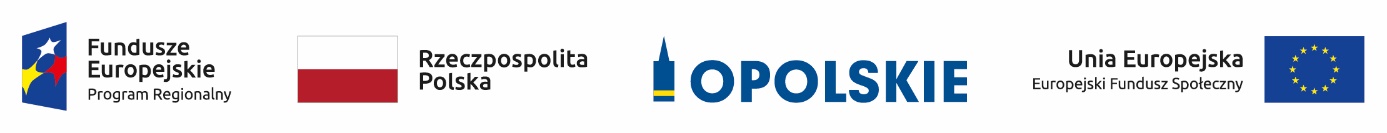 Wojewódzki Urząd Pracy w Opolu
USZCZEGÓŁOWIENIE FORM WSPARCIA  - Typ projektu nr 1 i 3

c) zakup pomocy do prowadzenia zajęć opiekuńczo-wychowawczych i edukacyjnych, 
    specjalistycznego sprzętu oraz narzędzi do rozpoznawania potrzeb rozwojowych  i edukacyjnych oraz możliwości psychofizycznych dzieci, wspomagania rozwoju 
    i prowadzenia terapii dzieci ze specjalnymi potrzebami edukacyjnymi, ze 
    szczególnym uwzględnieniem tych pomocy, sprzętu i narzędzi, które są zgodne 
    z koncepcją uniwersalnego projektowania; 

d) wyposażenie i montaż placu zabaw wraz z bezpieczną nawierzchnią i ogrodzeniem*; 

*Możliwe wyłącznie w sytuacji, gdy podmiot zatrudniający dziennego opiekuna udostępnia lokal w celu sprawowania opieki przez    dziennego opiekuna.
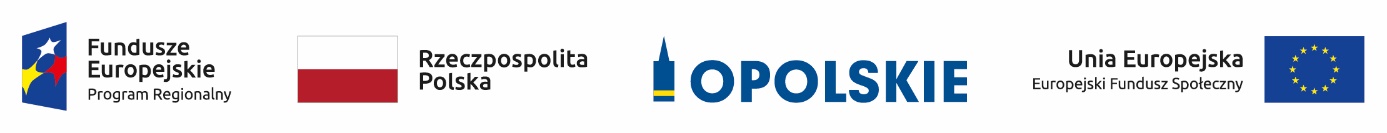 Wojewódzki Urząd Pracy w Opolu
USZCZEGÓŁOWIENIE FORM WSPARCIA  - Typ projektu nr 1 i 3

e) modyfikacja przestrzeni wspierająca rozwój psychoruchowy i poznawczy dzieci*; 

f) zapewnienie bieżącego funkcjonowania utworzonego miejsca opieki nad dziećmi do 
    lat 3, w tym np.: koszty wynagrodzenia personelu zatrudnionego w miejscu opieki nad       dziećmi do lat 3, koszty opłat za wyżywienie i pobyt dziecka; 

g) przeszkolenie w zawodzie dziennego opiekuna, odbycie szkolenia uzupełniającego;

h) inne wydatki, o ile są niezbędne do prawidłowego funkcjonowania miejsca opieki nad 
    dziećmi do lat 3. 


*W przypadku dziennego opiekuna - możliwe wyłącznie w sytuacji, gdy podmiot zatrudniający dziennego opiekuna udostępnia lokal w celu sprawowania opieki przez dziennego opiekuna.
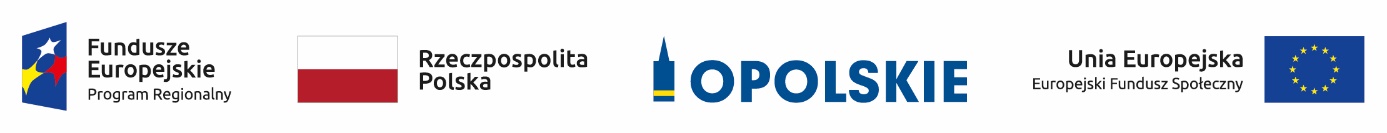 Wojewódzki Urząd Pracy w Opolu
USZCZEGÓŁOWIENIE FORM WSPARCIA  - Typ projektu nr 2


Pokrycie kosztów związanych z bieżącym świadczeniem usług opieki nad dziećmi do lat 3 obejmuje: 

opłaty za pobyt dziecka w żłobku, klubie dziecięcym lub u dziennego opiekuna, do zapłaty których jest zobowiązany rodzic; 
wynagrodzenie oraz koszty składek na ubezpieczenia społeczne, a także ubezpieczenie zdrowotne niani sprawującej opiekę nad dzieckiem, które opłaca rodzic zgodnie z umową o świadczenie usług oraz zgodnie z ustawą o opiece nad dziećmi w wieku do lat 3* - nie jest finansowane w ramach przedmiotowego naboru

* W przypadku osób pracujących koszty składek na ubezpieczenia społeczne pokrywane w stosownych przypadkach przez ZUS zgodnie z ustawą o opiece nad dziećmi w wieku do lat 3 od podstawy stanowiącej kwotę nie wyższą niż 50% wysokości minimalnego wynagrodzenia za pracę ustalonego zgodnie z przepisami o minimalnym wynagrodzeniu za pracę nie są objęte dofinansowaniem w ramach projektu. W ramach projektu można sfinansować wyłącznie te składki na ubezpieczenia społeczne które są opłacane przez rodzica. W przypadku osób pozostających bez pracy koszty składek na ubezpieczenia społeczne, które są opłacane przez rodzica są wydatkiem kwalifikowalnym w projekcie.
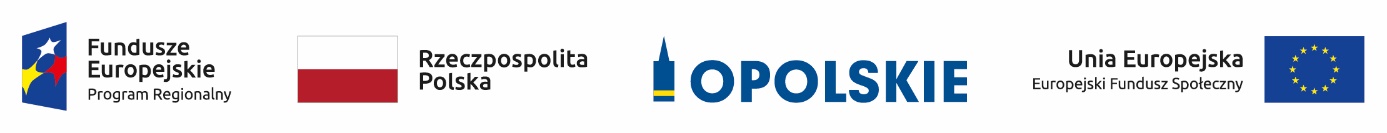 Wojewódzki Urząd Pracy w Opolu
USZCZEGÓŁOWIENIE FORM WSPARCIA  - Typ projektu nr 4
Aktywizacja zawodowa osób sprawujących opiekę nad dziećmi do lat 3*, w tym
a) pośrednictwo pracy, 
b) poradnictwo zawodowe, 
c) szkolenia, 
d) staże, 
e) wyposażenie i doposażenie stanowiska pracy, 
f) grant na utworzenie stanowiska pracy w formie telepracy w rozumieniu art. 67 ustawy z dnia 26 czerwca 1974 r. – Kodeks pracy (t.j. Dz.U. z 2018 poz. 917 z późn. zm.). 

*Możliwa do realizacji wyłącznie jako element projektu wskazanego w pozostałych typach projektu. Nie dotyczy osób pracujących (definicja osoby pracującej została wskazana w dokumencie pn. Lista wskaźników na poziomie projektu RPO WO 2014-2020. Zakres EFS).
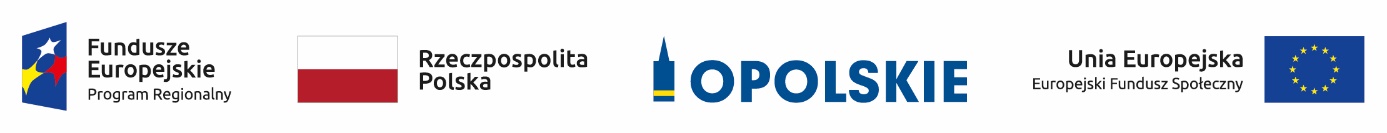 Wojewódzki Urząd Pracy w Opolu
USZCZEGÓŁOWIENIE FORM WSPARCIA  - Typ projektu nr 4

Realizacja działań podejmowanych w ramach typu projektu 4 musi uwzględniać specyfikę wewnątrzregionalną, w tym specjalizacje regionalne zidentyfikowane w Regionalnej Strategii Innowacji Województwa Opolskiego do roku 2020* lub zawody nadwyżkowe i deficytowe w regionie lub na obszarze, na którym realizowany jest projekt (Informację na temat zawodów deficytowych i nadwyżkowych w województwie opolskim ujęto w Rozdziale 4 niniejszego dokumentu pn. Lista zawodów deficytowych i nadwyżkowych w województwie opolskim w 2020 r.). 

* Zgodnie z Regionalną Strategią Innowacji Województwa Opolskiego do roku 2020 branże o największym potencjale kreowania miejsc pracy zidentyfikowane jako specjalizacje regionalne dla województwa opolskiego, to: chemiczna, 
budowlana wraz z przemysłem mineralnym i usługami budowlanymi, maszynowa i elektromaszynowa, paliwowo-energetyczna, rolno- spożywcza, drzewno-papiernicza, w tym przemysł meblarski, metalowa i metalurgiczna, usługi medyczne i rehabilitacyjne, usługi turystyczne, transport i logistyka.
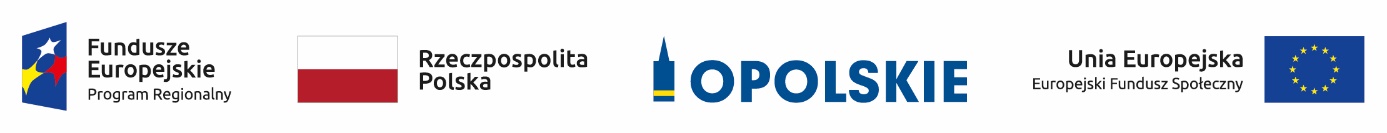 Wojewódzki Urząd Pracy w Opolu
USZCZEGÓŁOWIENIE FORM WSPARCIA  - Typ projektu nr 4


UWAGA

Przy aktywizacji zawodowej osób pozostających poza rynkiem pracy (patrz pkt 2 Regulaminu Konkursu) nie jest możliwe kierowanie uczestników projektu do udziału w szkoleniach, które nie są zgodne z potrzebami rynku pracy województwa opolskiego w tym ze specyfiką wewnątrzregionalną.
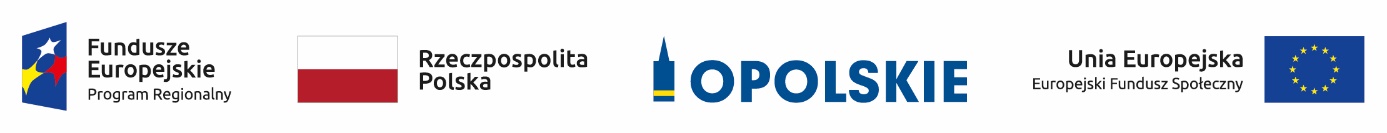 Wojewódzki Urząd Pracy w Opolu
SPOSÓB POMIARU KRYTERIUM EFEKTYWNOŚCI ZATRUDNIENIOWEJ W PROJEKCIE 

Instytucja będąca stroną umowy o dofinansowanie projektu dokonuje pomiaru kryterium efektywności zatrudnieniowej zgodnie z definicjami wskaźników dot. efektywności zatrudnieniowej zawartych w Liście wskaźników na poziomie projektu dla Działania 7.6 Godzenie życia prywatnego i zawodowego w ramach RPO WO 2014-2020, stanowiącej załącznik do Regulaminu konkursu. 

UWAGA:Zgodnie z treścią Wytycznych w zakresie realizacji przedsięwzięć z udziałem środków Europejskiego Funduszu Społecznego  w obszarze rynku pracy na lata 2014-2020 kryterium efektywności zatrudnieniowej stosowane jest wyłącznie w odniesieniu do osób, wobec których zaplanowano wsparcie z zakresu aktywizacji zawodowej.
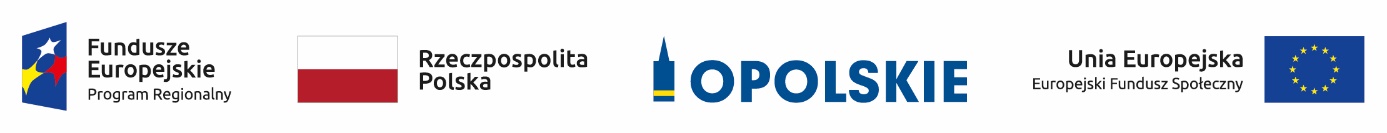 Wojewódzki Urząd Pracy w Opolu
KOMPLEMENTARNOŚĆ PROJEKTU Z RESORTOWYM PROGRAMEM „MALUCH+” 

Resortowy program „MALUCH+” 

Instytucja Pośrednicząca preferuje projekty komplementarne z resortowym programem „MALUCH+” (kryterium merytoryczne szczegółowe punktowane nr 3). 
Środki z resortowego Programu "MALUCH+" mogą stanowić wkład własny wnioskodawcy/beneficjenta. Przy czym nie jest dopuszczalna sytuacja podwójnego finansowania wydatków z EFS i resortowego Programu MALUCH+. Dlatego też w celu uniknięcia podwójnego finansowania tych samych wydatków związanych z tym samym miejscem opieki, wnioskodawca/beneficjent, który pragnie spełnić kryterium merytoryczne szczegółowe punktowane nr 3, zobowiązany jest przedstawić szczegółowy kosztorys całego przedsięwzięcia, zawierający informacje na temat źródeł finansowania poszczególnych wydatków.
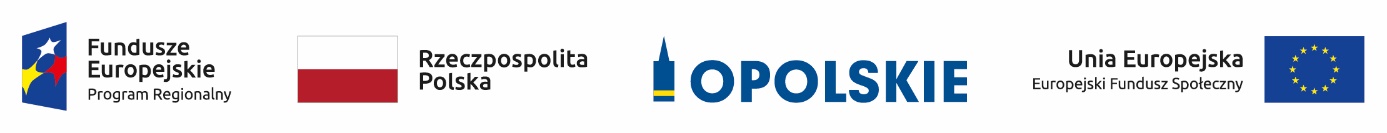 Wojewódzki Urząd Pracy w Opolu
DZIĘKUJEMY ZA UWAGĘ 

W przypadku konieczności udzielenia wnioskodawcy wyjaśnień w kwestiach dotyczących konkursu oraz pomocy  w interpretacji postanowień niniejszego Regulaminu, IP RPO WO 2014-2020 udziela indywidualnie odpowiedzi na pytania wnioskodawcy. Zapytania do IOK można składać za pomocą:

  
E – maila: punktefs@wup.opole.pl
Faksu: 77 44 16 599
Telefonu: 77 44 16 754

Bezpośrednio w siedzibie: 
 
Wojewódzki Urząd Pracy w Opolu
Punkt Informacyjny o EFS
Pokój nr 14
ul. Głogowska 25c 
45-315 Opole
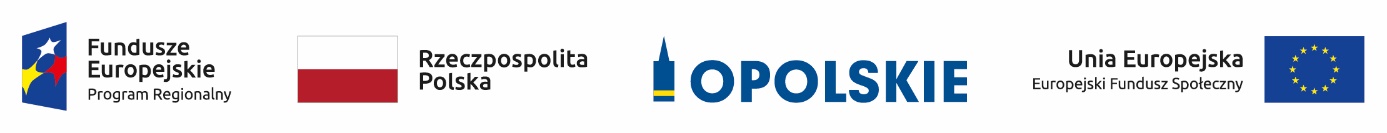